EBRD UNCITRAL PUBLIC PROCUREMENT INITIATIVE


WEBINAR 
ENHANCING PROCUREMENT REVIEW: 
HANDBOOK FOR MEMBERS OF REVIEW TRIBUNALS 

Public procurement review and other oversight mechanisms in pandemic related emergency procurement
Caroline Nicholas, UNCITRAL
17 February 2021
10.00-12.00 GMT
Starting-point – why have a review system?
“To monitor that the system’s rules are followed and to enforce them if necessary“ 
UNCITRAL, Guide to Enactment to the Model Law on Public Procurement


United Nations Convention against Corruption (UNCAC)
An effective system of domestic review, including an appeal, if rules or procedures not followed
World Trade Organisation Agreement on Government Procurement (GPA)
Timely, effective, transparent and non-discriminatory administrative or judicial review procedures
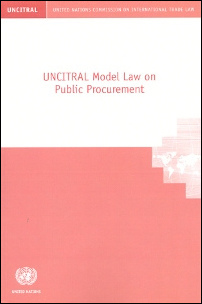 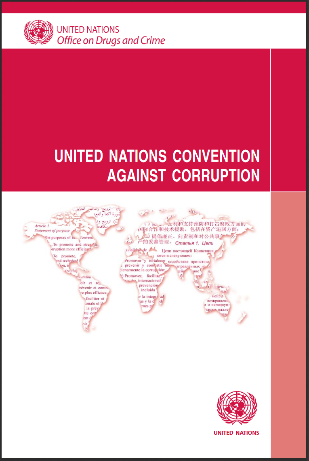 International legal requirements
2
15. 2. 2021
[Speaker Notes: Allows the detection and correction of errors and abuse (so supports key procurement objectives – value for money, avoiding corruption, transparency, competition, objectivity)
Allows law to some extent to be self-policing and self-enforcing
Suppliers have a critical interest in ensuring that the rules are properly followed]
Essence of the Model Law’s approach (Chapter VIII)
[Speaker Notes: In Ukraine, the Tribunal’s members are independent of the procuring entity, and governed by rules on conflicts of interest]
Stages of a “standard challenge” before independent body (art 67)
Context of an  “effective” review mechanism
2 key policy questions

How to balance the need for an effective review mechanism, avoiding tactical complaints, and the need for the procurement to go ahead? 
Urgent and pandemic-related procurement – how to allow for “urgent public interest considerations” and still have effective review system?
NB:     A review mechanism is part of the overall oversight system
5
15. 2. 2021
An “effective” review mechanism requires
Power to suspend/cancel the proceedings, impose interim measures – without delay
Full range of remedies
Primary remedy - corrective measures
Secondary remedy – financial compensation
Clear rules on when and how a review proceeding can be launched
Rules to ensure case addressed within (defined) period of time, and before procurement contracts concluded
Key role of standstill period and transparency measures
6
15. 2. 2021
7
15. 2. 2021
Effectiveness & urgent public interest considerations
How and when will a “supplier” learn of breaches?
No standstill period; award notices published late (if at all)
Issues of standing – limited quantities
2.	Are the primary remedies – interim measures and corrective action – available?
Will the tribunal suspend the procedure?
Does law allow contracts to be set aside?
3.	Will a supplier be motivated to take action?
Discretion & proof; little/no transparency; record may not be complete
8
15. 2. 2021
An “effective” review mechanism for urgent procurement
Make sure system is working!

Ensure transparency measures understood
Ensure concluded contracts can be set aside
Ensure record requirements and procedural rules respected
If they are not
Consider exceptions from time limits
Allow exceptions so CSOs can file?

2.	Consider oversight measures and administrative sanctions
https://www.nao.org.uk/report/government-procurement-during-the-covid-19-pandemic/
9
15. 2. 2021
The UNCITRAL Model Law (2011)  Guide to Enactment (2012)
https://uncitral.un.org/en/texts
https://uncitral.un.org/ru/texts

Contact  caroline.nicholas@un.org

                     THANK YOU
10
12. 2. 2021